Consumer Behavior
Advertising-II
What is Consumer Behavior?
Consumer Behavior refers to the actions and the decision process of the people who purchase goods and services for personal consumption
 Consumer Behavior refers to the mental and emotional process and the physical activities of the people who purchase and use goods and services to satisfy particular needs and wants
Types of consumer
Characteristics of consumer behavior
It is a process where consumer decide what to buy, when to buy, how to buy, where to buy & how much to buy.
It comprises of both mental and physical activities of consumer. 
Consumer behavior is very complex and dynamic which keeps on changing constantly.
Characteristics of consumer behavior
Individual buying behavior is affected by various internal factors like his needs, wants, attitudes & motives and also by external factors like social groups, culture , status, environmental factors etc. Consumer behavior starts before buying and even after buying.
Importance/Need of study of consumer behavior
To make better strategies for increasing profits.
To take into consideration customer’s health, hygiene & fitness.
To know the buying decisions and how consumer make consumption.
 Consistent change in Consumer’s tastes or preferences.
Importance/Need of study of consumer behavior
Consumer behavior study is necessary to make pricing policies.
To avoid future market failures.
Simple Model for Consumer Behavior
Characteristics Affecting Consumer Behavior
Maslow’s Hierarchy Needs
Consumer Decision Making Process
The Buyer Decision Process for New Products
Adoption process is the mental process an individual goes through from first learning about an innovation to final regular use. 
Stages in the process include:
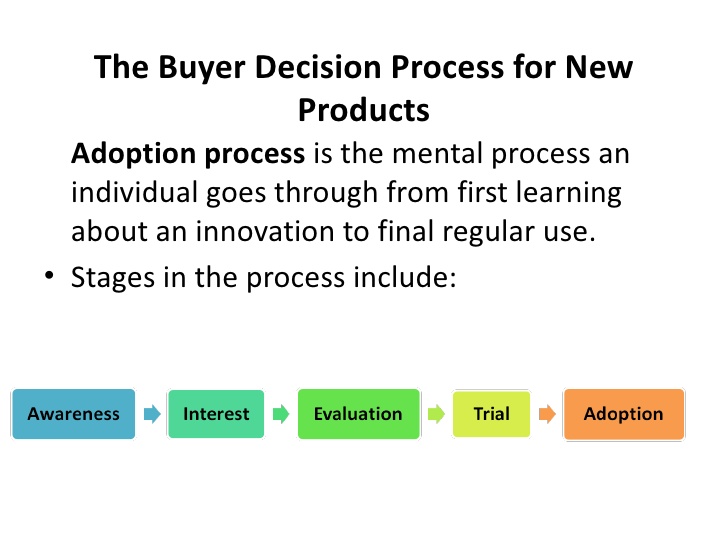 Conclusion
Understanding consumer contributes the best to any organization